Муниципальное бюджетное дошкольное образовательное учреждение муниципального образования г. Краснодар «Детский сад комбинированного вида №187»
ГОДОВОЙ ОТЧЕТ О РАБОТЕ КРАЕВОЙ ИННОВАЦИОННОЙ ПЛОЩАДКИЗА 2023 ГОД
Тема инновационного проекта:
«Экономика и жизнь дошкольника: формирование основ экономической грамотности у детей дошкольного возраста»
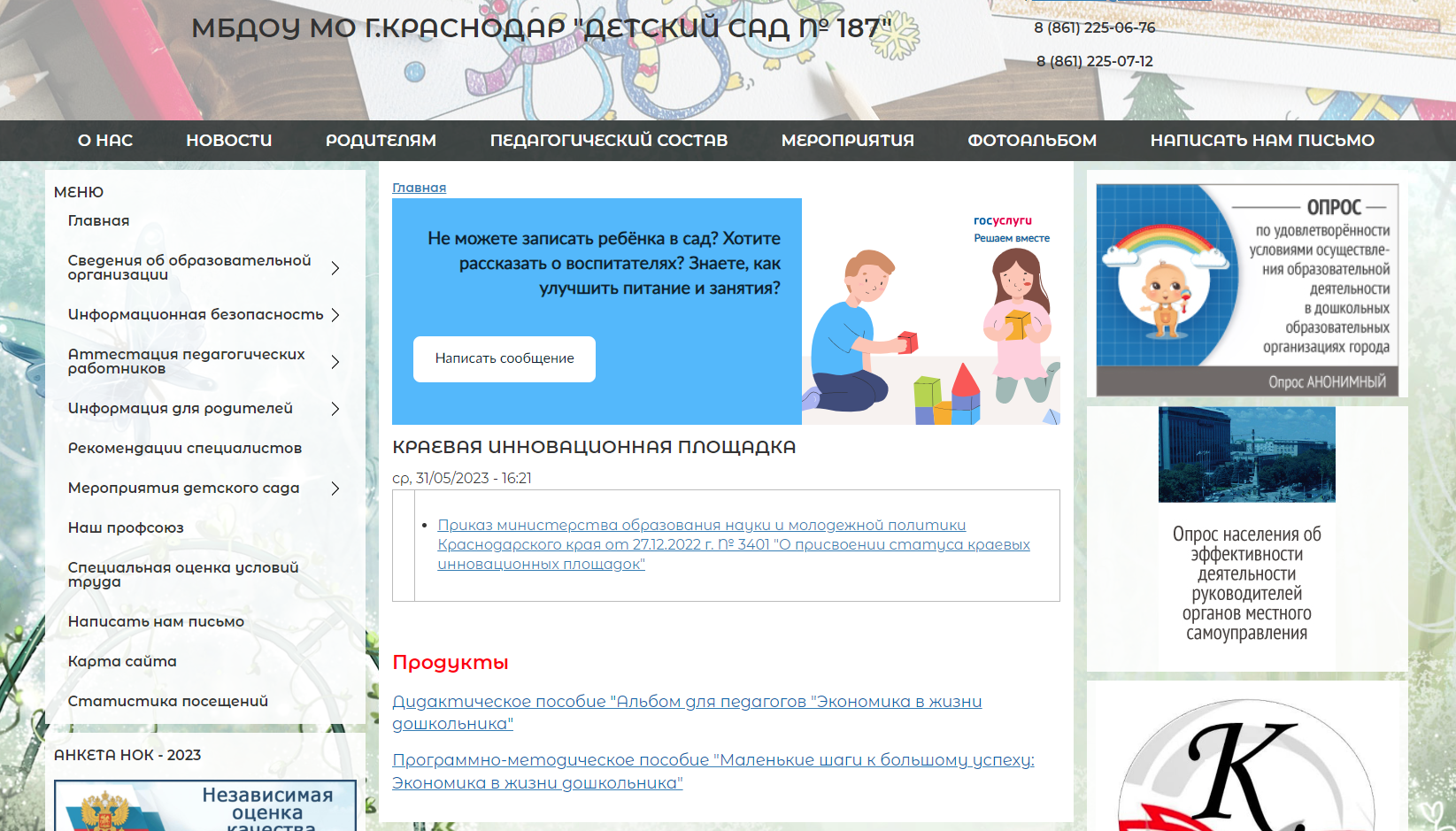 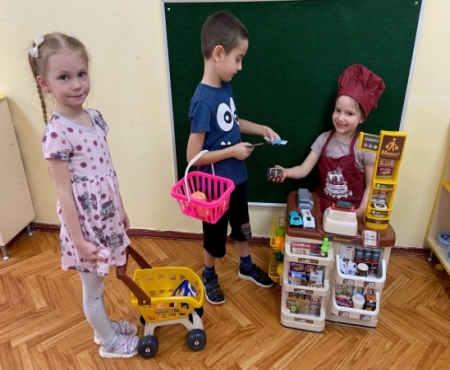 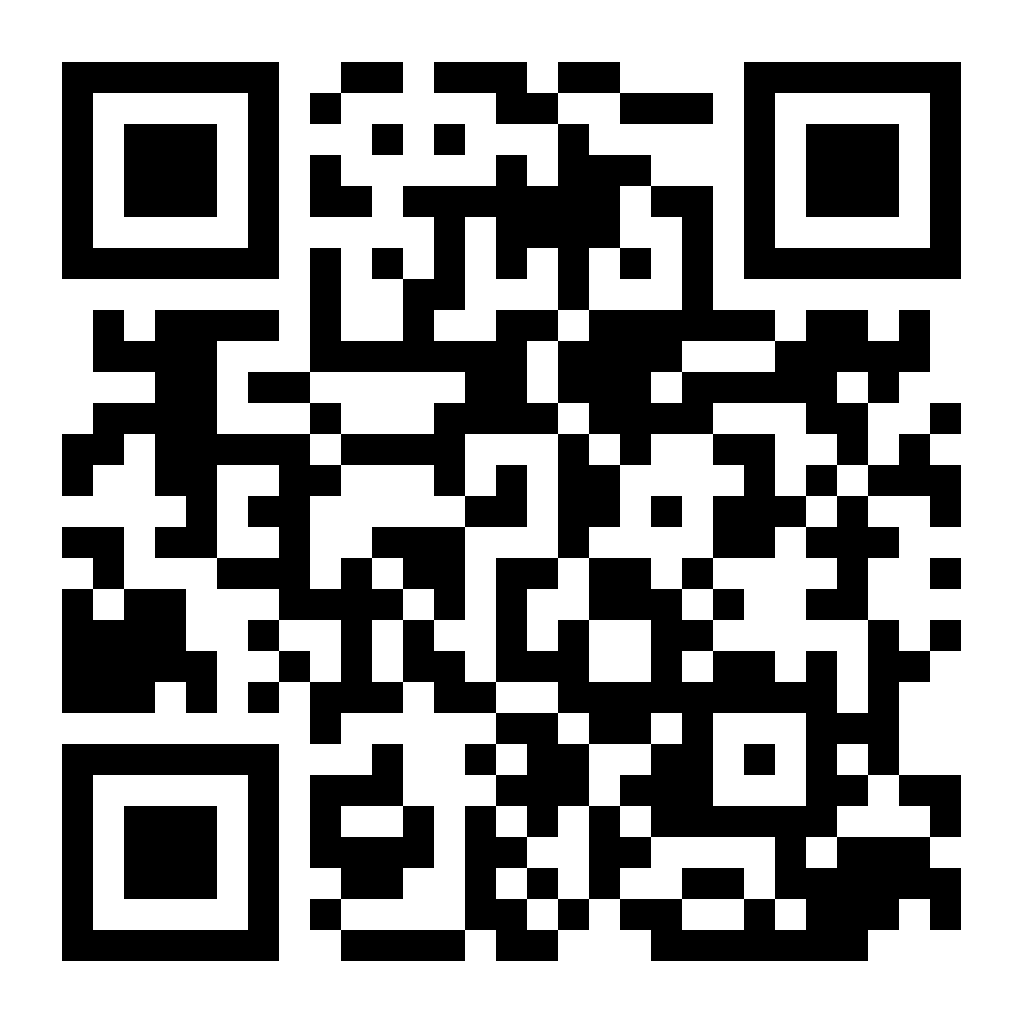 Официальный сайт МБДОУ МО «Детский сад № 187»
 «Инновационная деятельность»
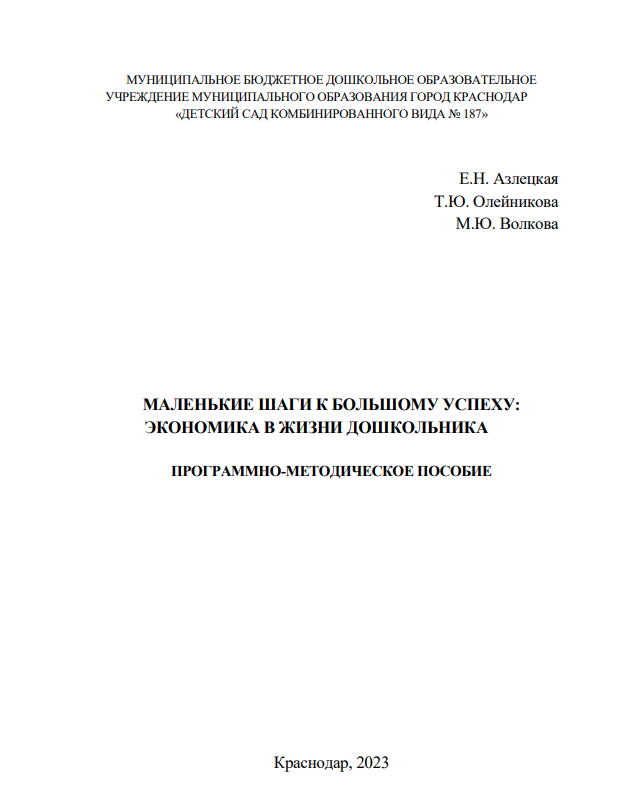 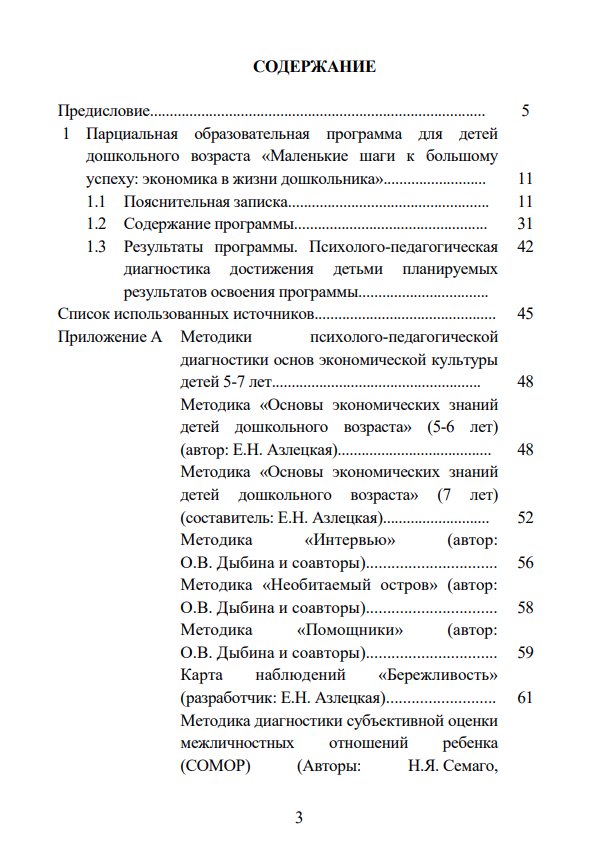 Программа обучения.
Парциальная образовательная программа для детей дошкольного возраста
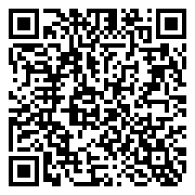 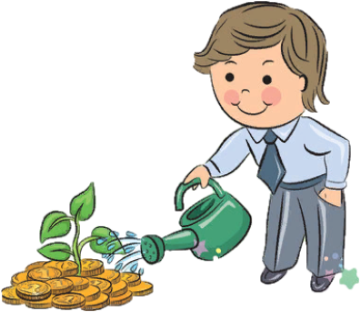 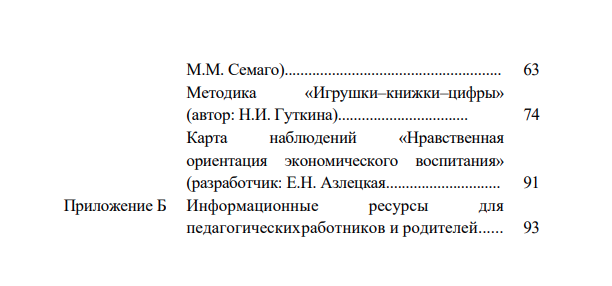 Разработанная парциальная образовательная программа «Маленькие шаги к большому успеху» специально адаптирована для детей дошкольного возраста.
Интеграция в образовательную среду.
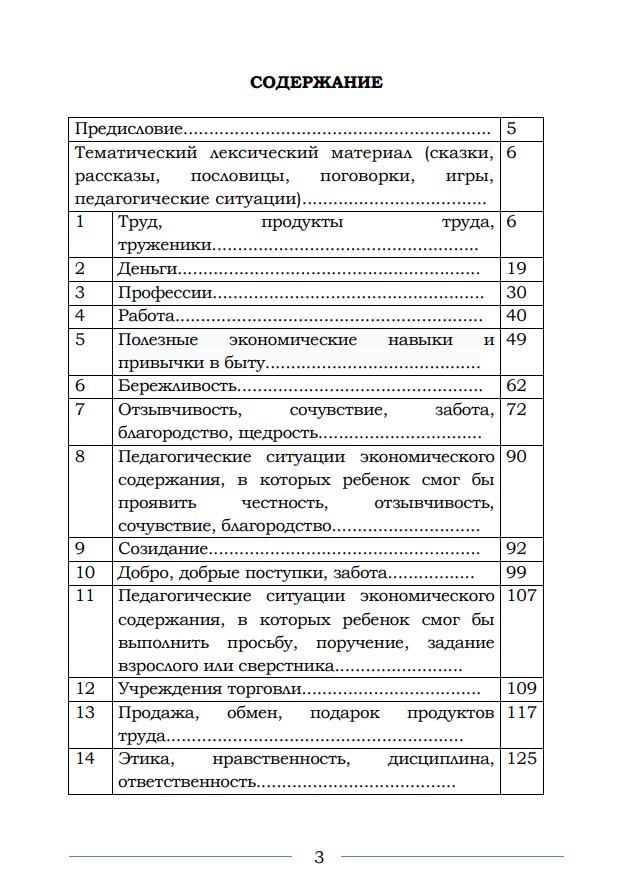 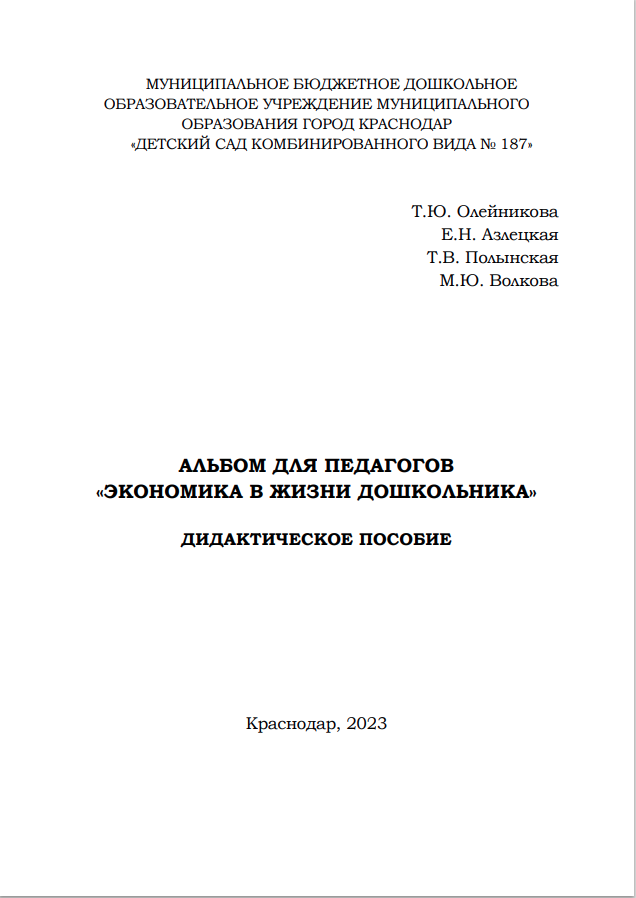 Альбом для педагогов
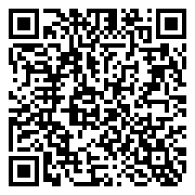 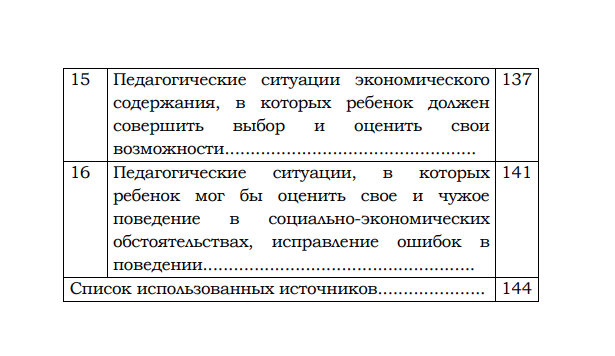 Проект предлагает не только разработку учебной программы, но и создание альбома для педагогов «Экономика в жизни дошкольника»
Практическое применение
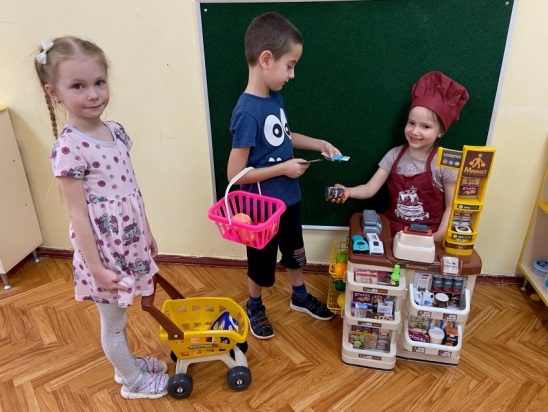 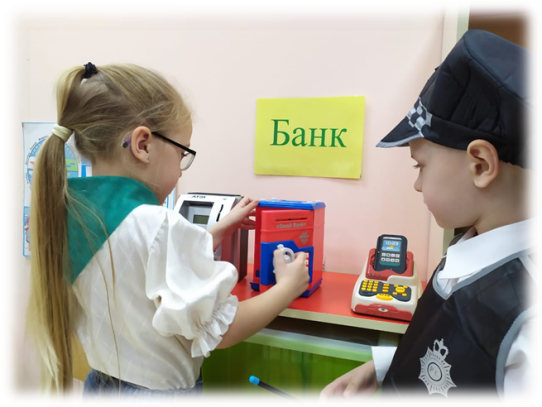 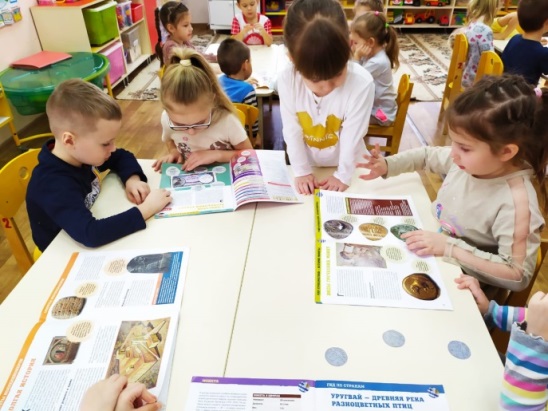 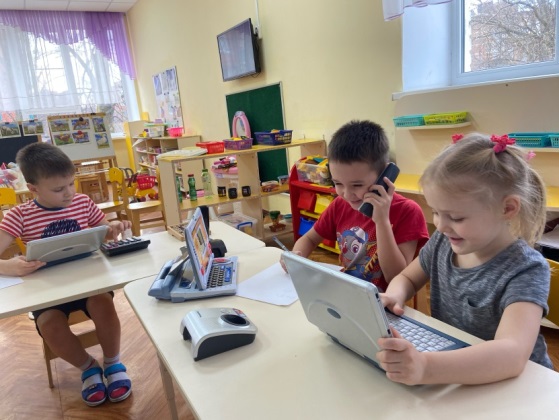 Дети имеют возможность использовать полученные знания в игровой форме, совершая финансовые сделки, разрабатывая свои бюджеты и принимая решения. Такой практический подход стимулирует активное участие и применение полученных знаний даже в раннем возрасте.
Работа с родителями
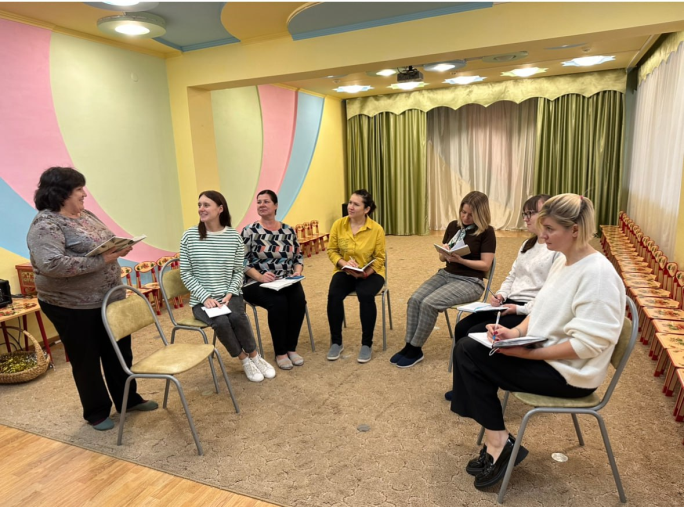 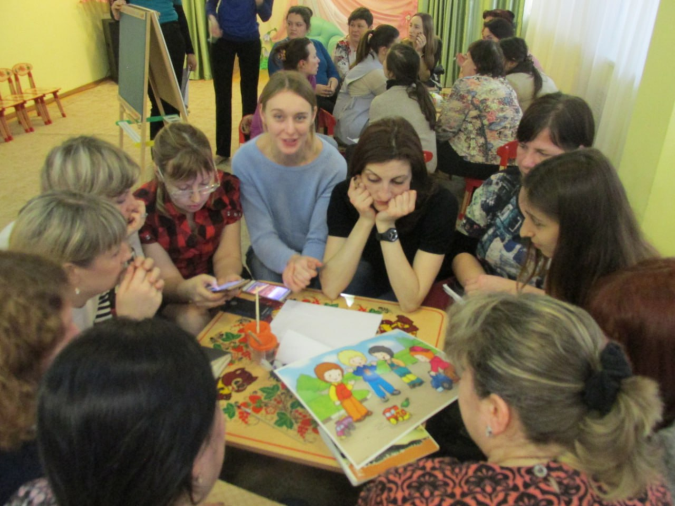 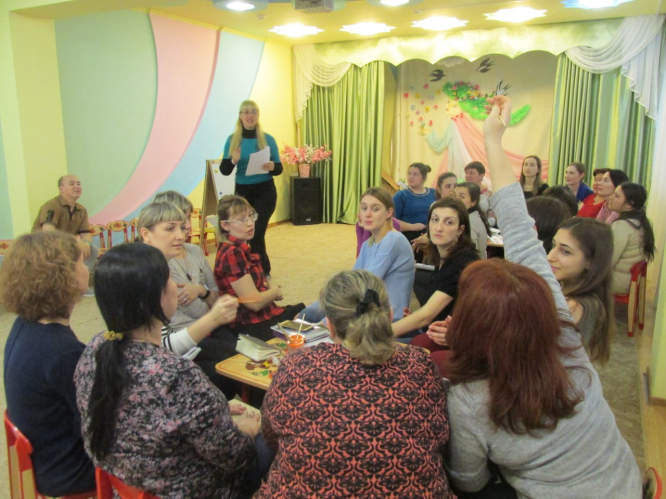 Использование методических рекомендаций для работы с родителями позволит им активно включаться в процесс формирования экономической грамотности своего ребенка. Родители смогут использовать эти рекомендации в повседневной практике, которая поможет закрепить и применить полученные знания в реальной жизни.
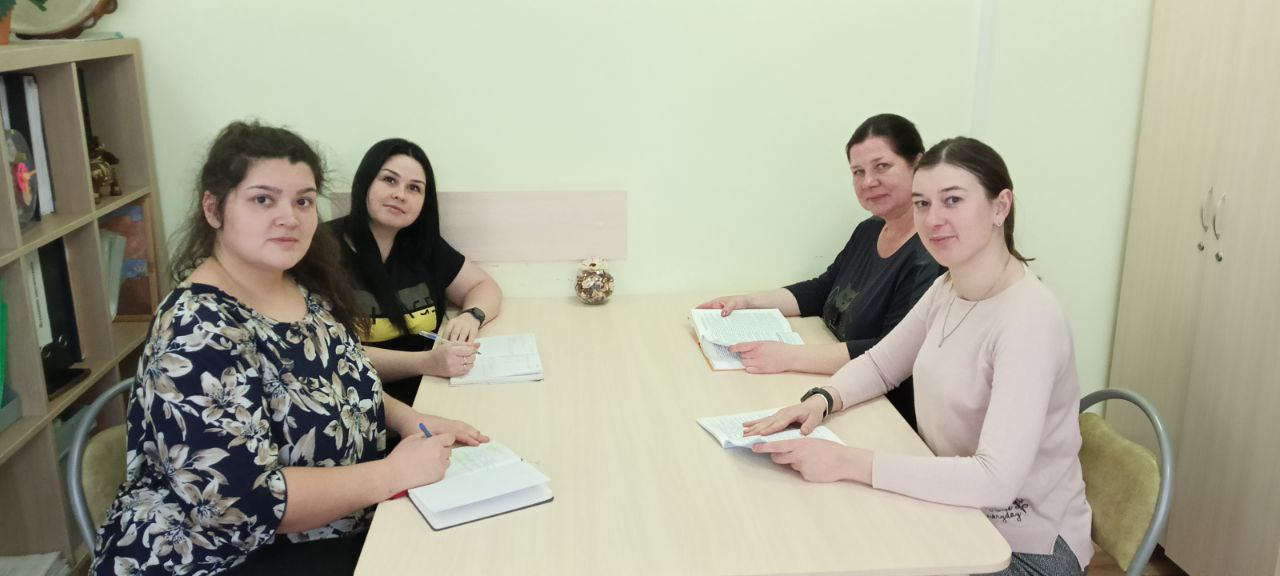 Диссеминация опыта в рамках инновационной деятельности
«Формирование нравственного отношения к социально-экономической реальности у детей дошкольного возраста посредством работы со сказкой»
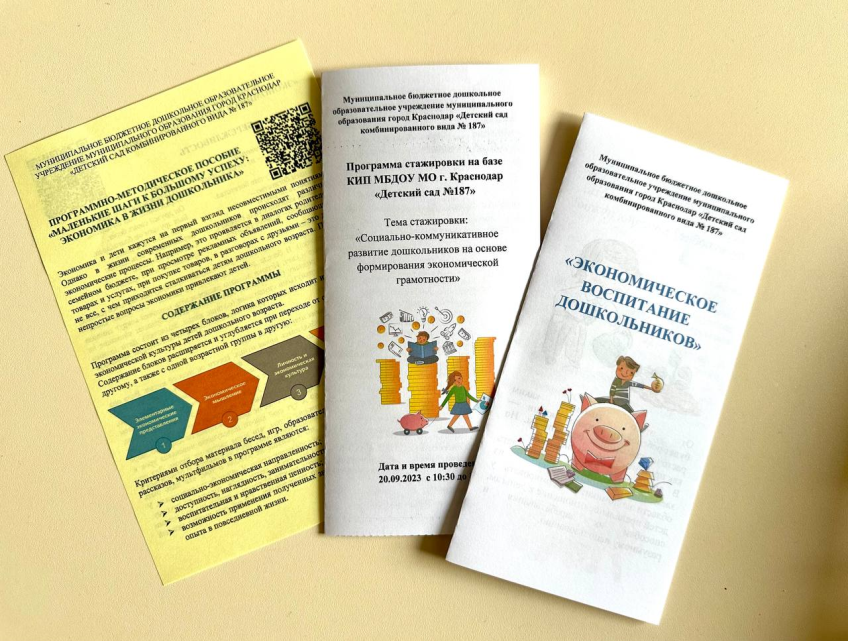 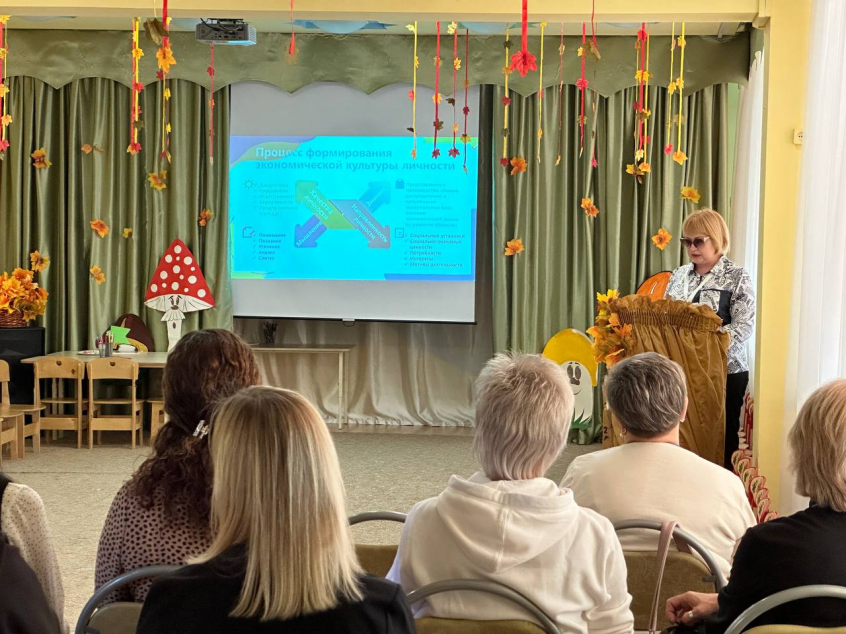 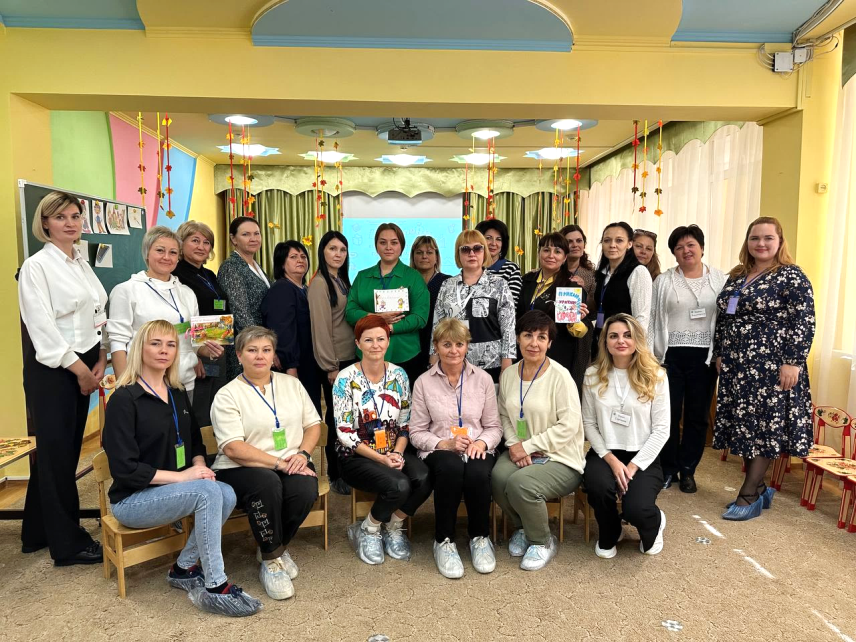 Видео-отчет по стажировке на базе КИП МБДОУ г. Краснодар «Детский сад №187»
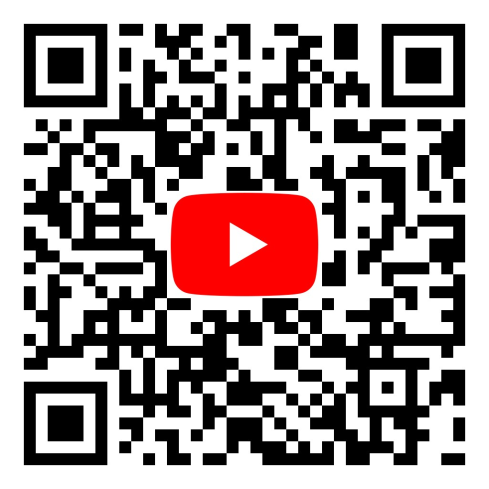 Мастер-класс на тему: «Сочинение сказки о маленьком предпринимателе»
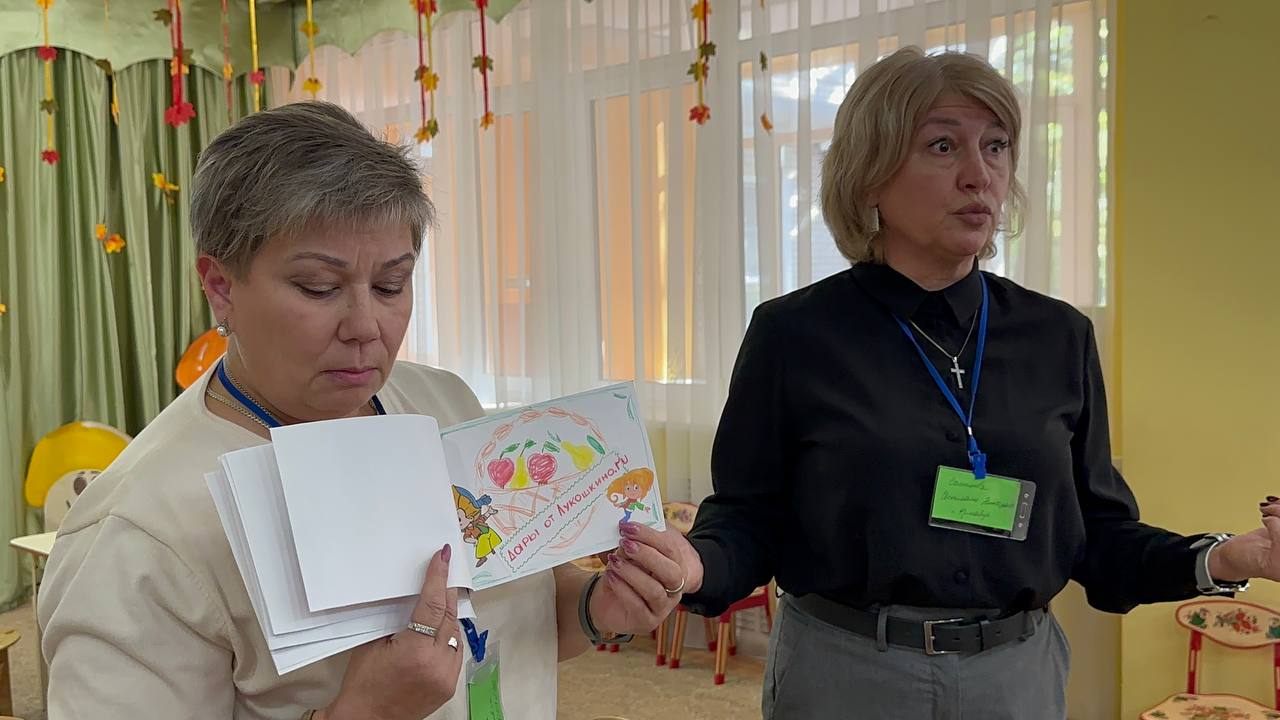 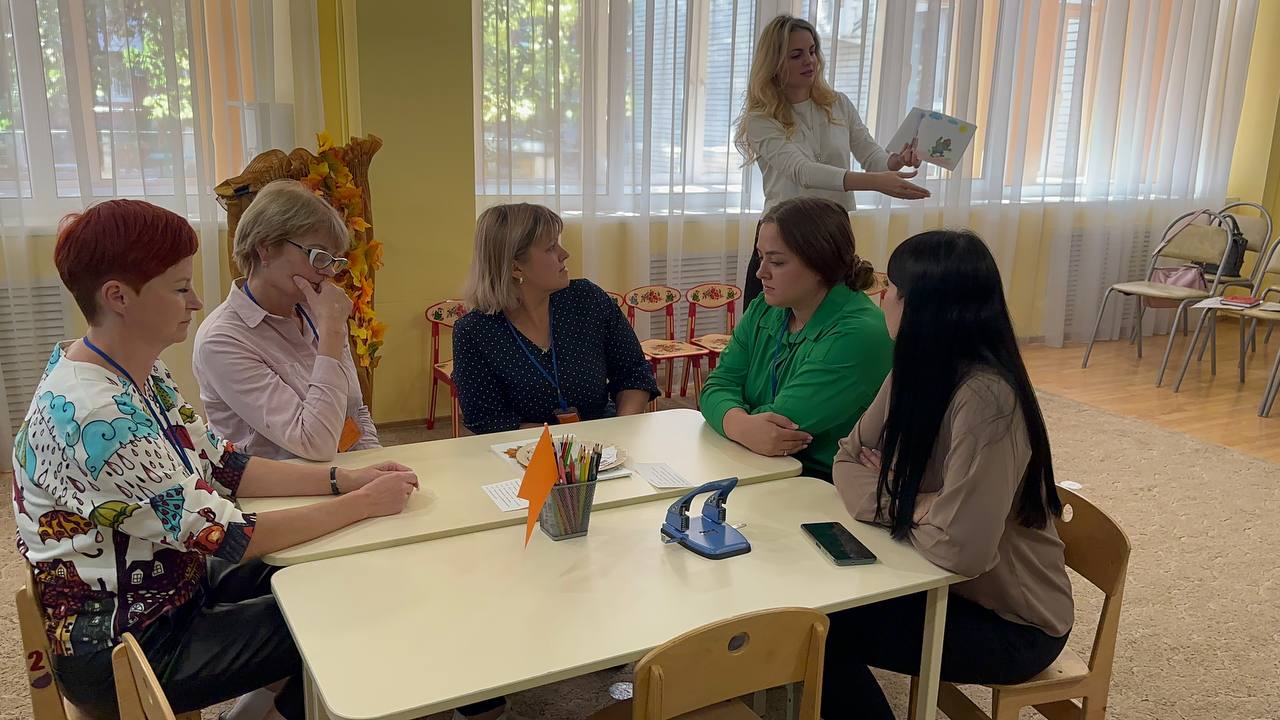 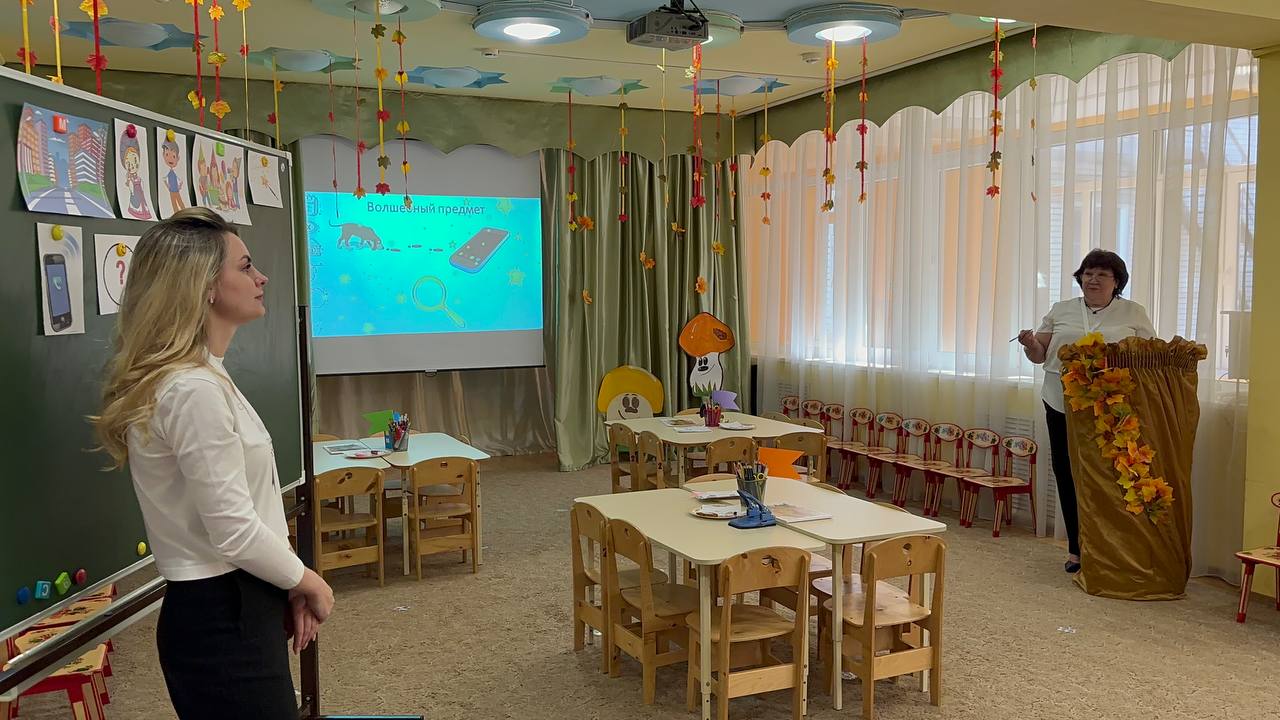 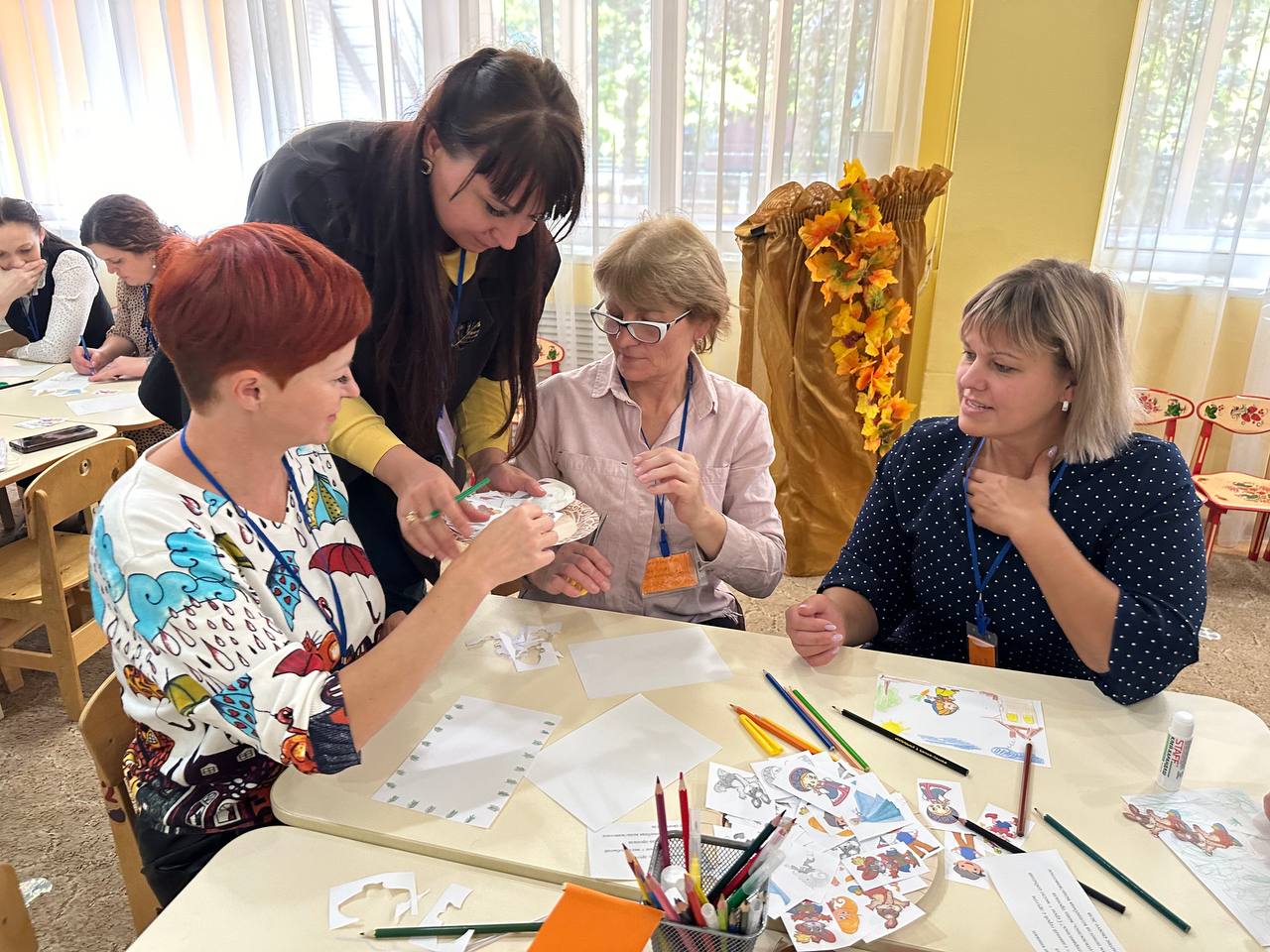 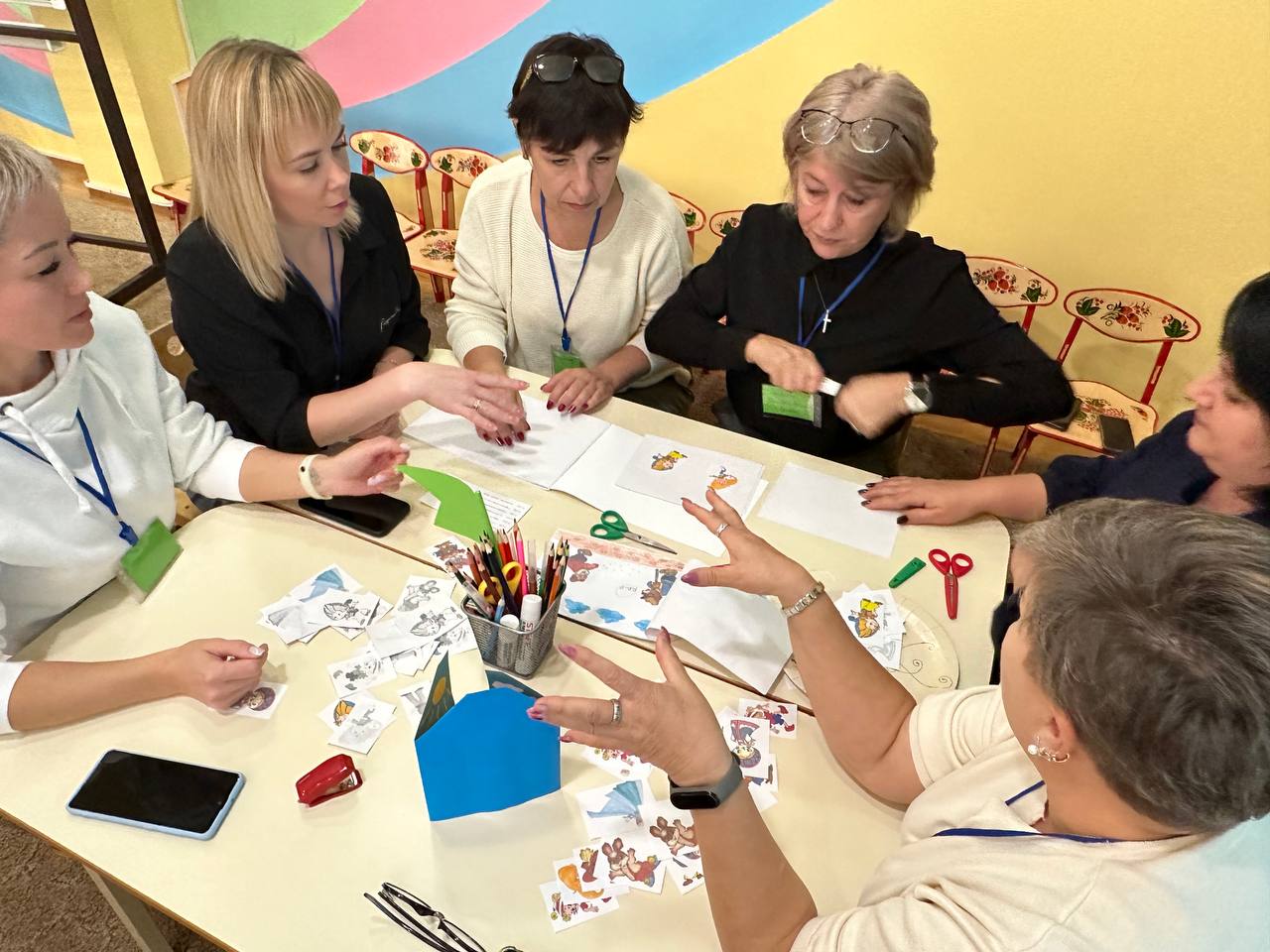